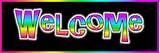 Teacher: Vũ Thị Huyền
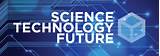 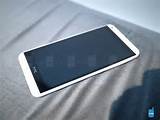 SMART PHONE
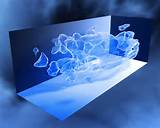 ROBOTS
COMPUTER
UNIT 11:
	SCIENCE AND TECHNOLOGY
		LESSON 5: SKILLS 1
* Activity 1: Match the headings with the passages
1. Can we live longer? 
	2. Can we live there?
	3. Future home prediction?
* Activity 2: Matching
A
B
* Activity 3: Answer the questions
1.Why are scientists planning to send people to Mars?
- Because they want to explore the possibility of  living there.
2. How will anti-ageing pills help people?
- They help people live longer.
3. How long does an average person live now?
- 70 ( for men ) or 75 ( for women).
4. What are some energy saving devices?
- They are solar panels and solar windows.
5. What will home robots do in the future?
- In the future, robots do chores such as cleaning, cooking, washing and organising everything.
* Activity 4: fill in the table
do a lot of things
unemployment
convenient, clean…
expensive, unsafe
help people live longer
expensive
convenient, entertaining
environmentally unfriendly
expensive, dangerous
exciting
Look out
Look out!
We use  ‘ at the same time ’  to introduce a contrasting fact.
- Sử dụng ‘ at the same time’ để mở đầu cho một sự việc tương phản với sự việc ban đầu.
* Activity 5
A: I think + advances + will help us….
	B: Yes. But at the same time, …
	C: And they’ll…

Example:
A: I thinks robots will help us do many boring or difficult jobs.
B: Yes. But at the same time, they may bring a lot of unemployment.
C: And they’ll make us lazy and inactive.
Home work
- Complete the lesson at home.
	- Prepare the new lesson
			Unit 11: Science and technology
			Lesson 6: Skills 2